CALS IT – How We Work
College of Agriculture and Life Sciences




Scott Shetrone
Help Desk Manager
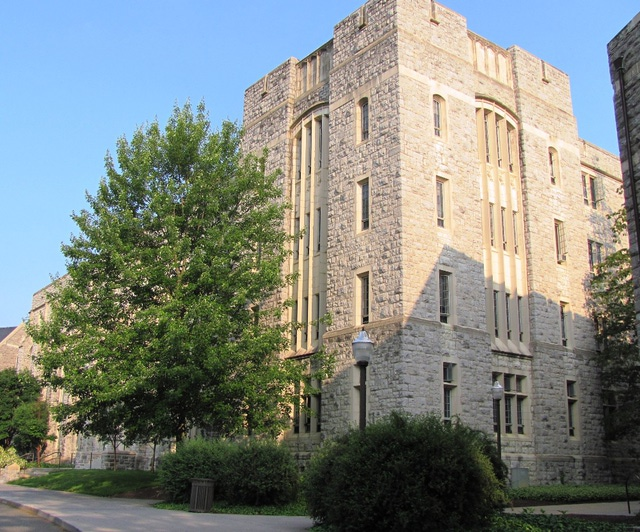 CALS On-campus
10 Academic Departments
1 School of Plants and Environmental Sciences
2 Administrative
Farms
Poultry Farm
Turkey Farm
Moore & Kentland Farms
Dairy Complex
Horse Center
Swine Center
Copenhaver Sheep Center
Alphin-Stuart Arena
Judging Pavilion
CALS Off-campus
108 County & City Extension Offices

4 District Offices 

6 4-H Centers

11 Research Centers
CALS
About 1600 full-time Faculty and Staff
About 2000 computers
CALS IT
Help Desk
11 full time Faculty and Staff
5 On campus in Blacksburg
Supports all the academic departments and Cooperative Extension
6 stationed in the districts around the state
CALS IT
4 Application Developers
1 Server Administrator
1 Network Administrator
1 Project Manager
1 Instructional Support Technician
1 Application Support Technician
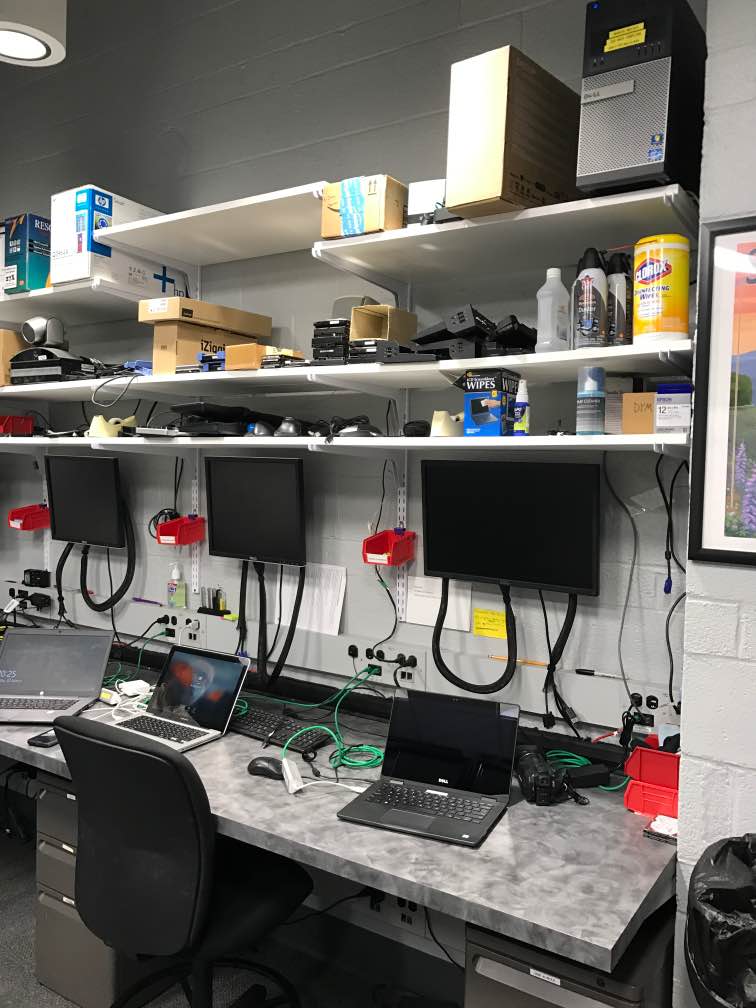 CALS IT Services
Application Development
Instructional Support
Ag Help Desk Services
HW/SW Break Fix
Backup Services
Remote Access
File Storage
Active Directory Services
Patch Management
A/ V Consultation
Laptop Loaner Pool
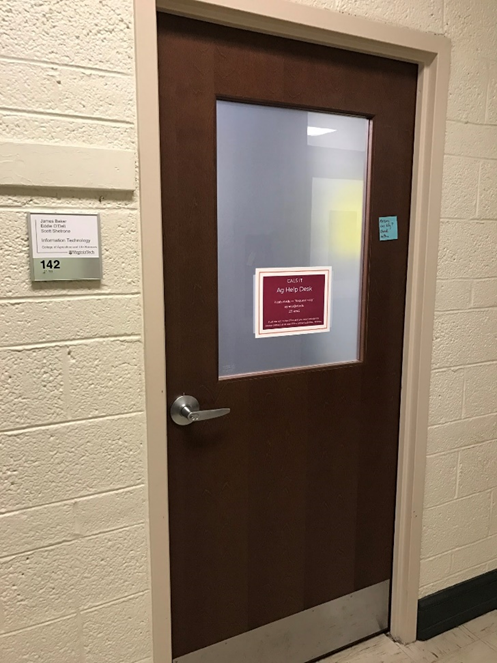 CALS IT – How we work
Security – Active Directory GPO, BigFix, Symantec
File Sharing – File Server, Google Drive, SharePoint
Documentation – SharePoint
Data Backup – CrashPlan
Communication – Exchange Online and Slack
Video Conferencing – Zoom
Incident Management - ServiceNow
Centralized Logging – elastic, winlogbeat, filebeat
Enabled on all desktop systems
CALS IT – How we work
Patch Management/Endpoint Management – BigFix
Remote Support – Splashtop
Imaging/Deployment – Microsoft Deployment Toolkit
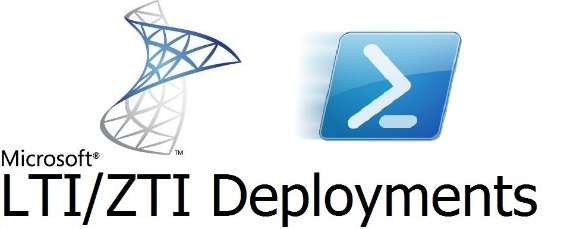 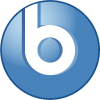 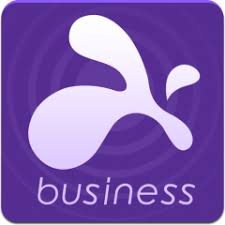 Patch Management
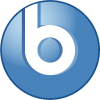 IBM BigFix
Endpoint management
A client runs on each computer
Two parts:
Query language called Relevance Language
ActionScript – can launch scripts and executables
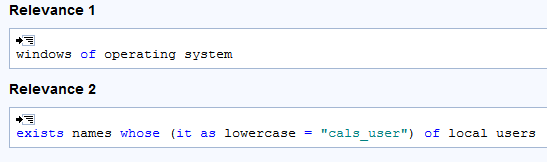 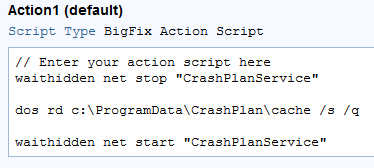 BigFix - Data
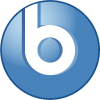 IBM BigFix Console
Excel Connector
Web Reports
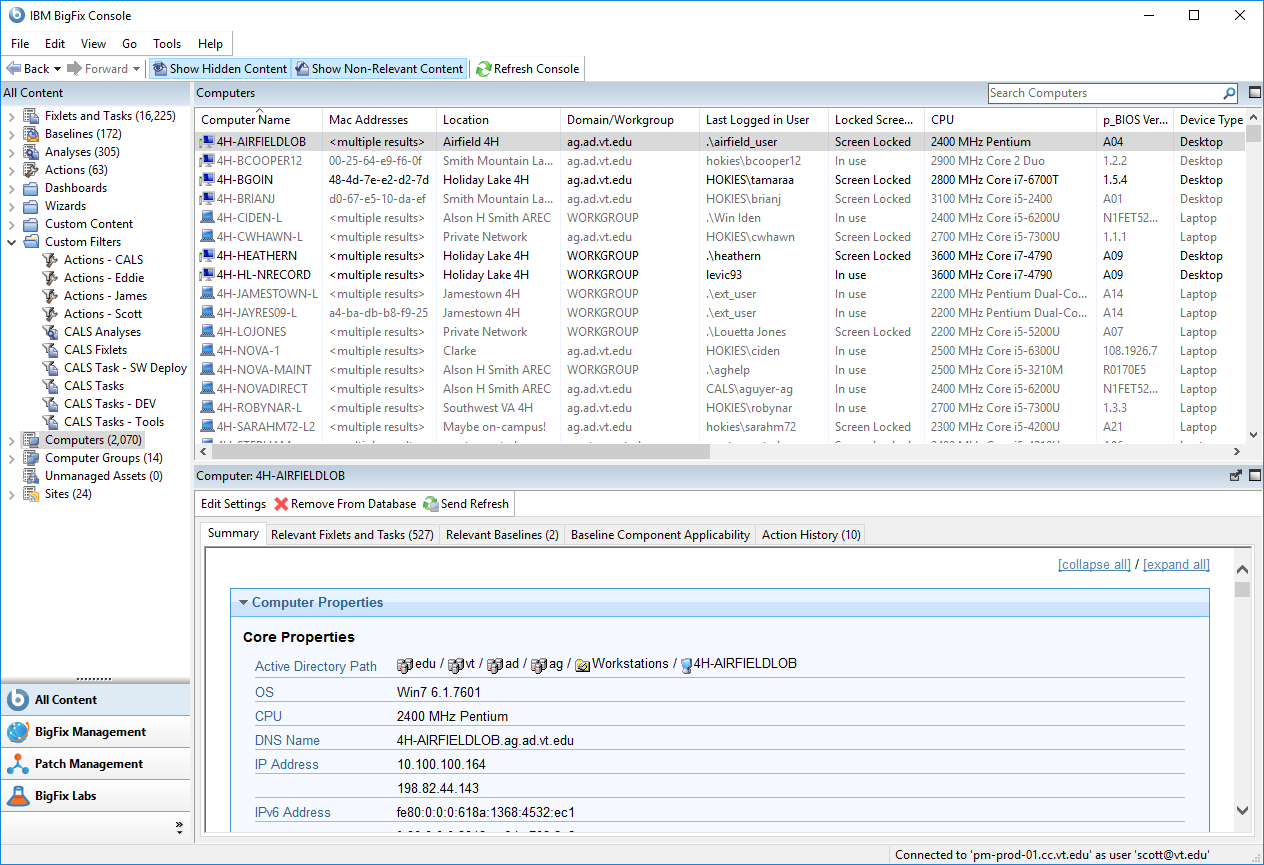 BigFix - Patches
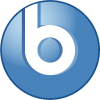 Patches using the OEM source files are available for:
Windows
Mac
Ubuntu
CentOS
Third-party software:
Java
Firefox
Chrome
Etc…
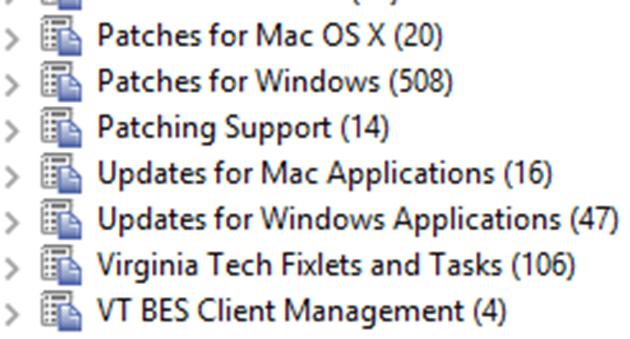 CALS Client Patching Policies
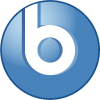 General Patching (if reboot is required)
Action set to begin at 10pm.
Present message to user that a reboot is required, with a timeout of 4 hours.  The user can snooze the reboot.
Leave the action open for 2 weeks.
If reboot isn’t needed, apply as available/needed.
Communicate to our clients to leave computers on and connected overnight/weekends.
CALS Client Patching Policies Exceptions
Sundays Only – this is generally for lab computers.
No Updates – For servers and computers that run long computational jobs or data collection jobs.  Our users get department head approval to be exempted from our patching schedule.
Done by creatingComputer Groupsin BigFix
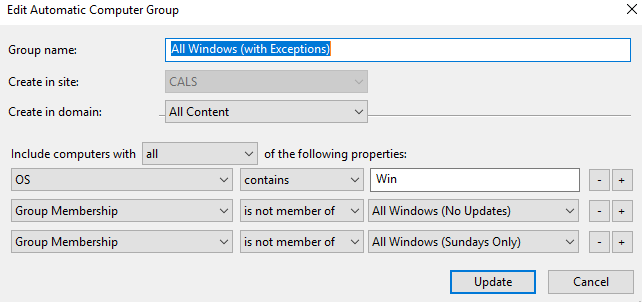 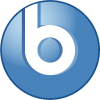 Warranty Information
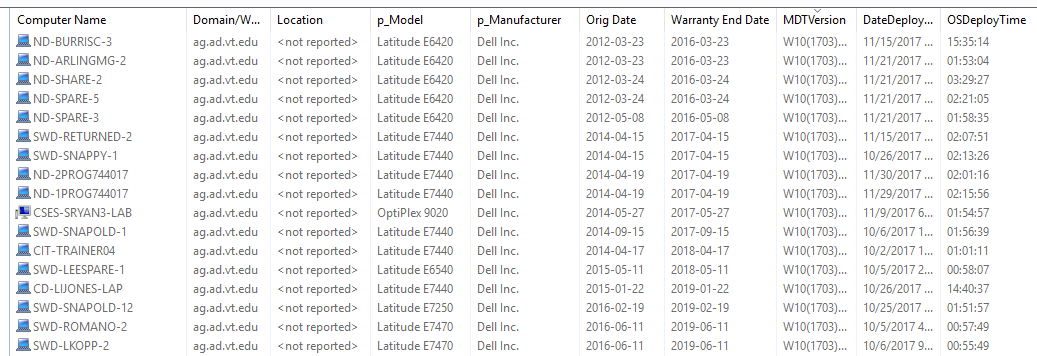 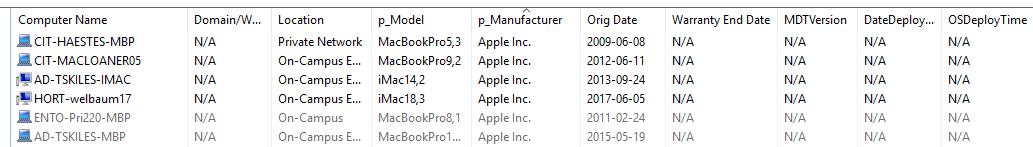 Warranty Information
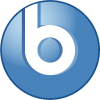 Get access to Dell API: 
TechDirect (https://techdirect.dell.com/portal.30/Login.aspx​)
PowerShell script 
Get the system’s serial number
Grab system info with API at Dell’s site (system info in XML file)
Parse out the Purchase Date and Warrant End Date and load into the registry
(HKLM:\Software\CALSIT)
Write a BigFix analysis to get that info from the registry
There is a task to add manually add as well
For Macs, had to go with when the system was introduced by Model number
Software Deployment
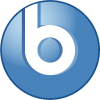 Tasks to deploy:
Office 2016 Pro Plus
Adobe DC Pro 2017
SAS
Splashtop – Remote Access tool
Dell Command - Update – updates Dell BIOS
Central Logging Service - elastic
Winlogbeat
Filebeat (for Macs)
Analyses to check installation status, version, and if it’s running
Security
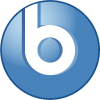 Password Change Tool
CALS IT and ITSO wrote and tested
Windows and Mac
Changes a password for a local account to a unique password that can be calculated by IT staff as needed
Uses the net user command to set the specified user account’s password 
Takes a hash of the machine’s serial number and secret phrase
Macs use the dscl command to accomplish the same thing
Location of computer
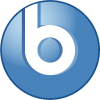 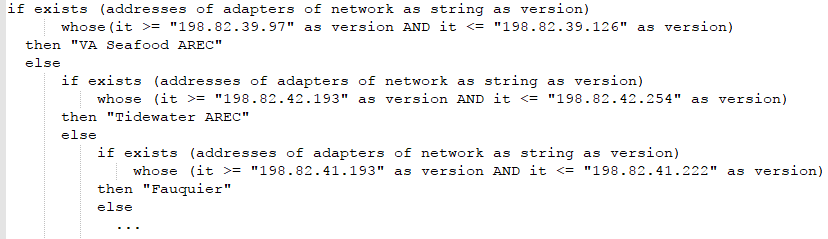 Analysis:
Splashtop – Remote Support
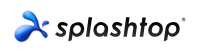 Need for new Remote Support option
RDP
Doesn’t allow end user to see what is happening
The university blocks RDP (and SSH) at the edge
Difficult to protect with 2FA
SimpleHelp 
Requires user intervention to connect remotely
Doesn’t allow for a persistent client
Remote Support
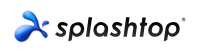 Requirements:
Persistent client
NAT Traversal
Secure
Enforceable 2FA
Cross platform
Affordable
Easy to deploy
Jump client
Logging
SplashTop
Streamer was deployed with BigFix
Unlimited Technicians
Ability to lock a user to one computer or group of computers
Remote Support
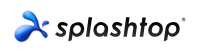 Purchased in July 2017
Rolled out by end of August 2017
Numbers
3333 Total Sessions, ~11 per day
3087 persistent client, 246 SOS client
Average time in session is about 15 min
Replace RDP for faculty & staff
Splashtop – Pain points
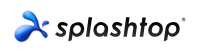 Off-boarding is manual
No APIs
No SSO - Users must create a 3rd party user account
Computer renaming
Imaging Computers
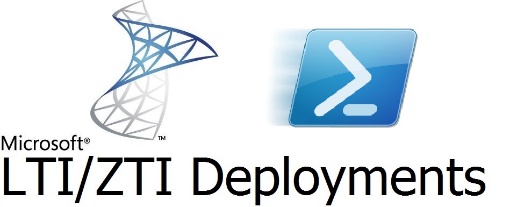 MicrosoftDeploymentToolkit
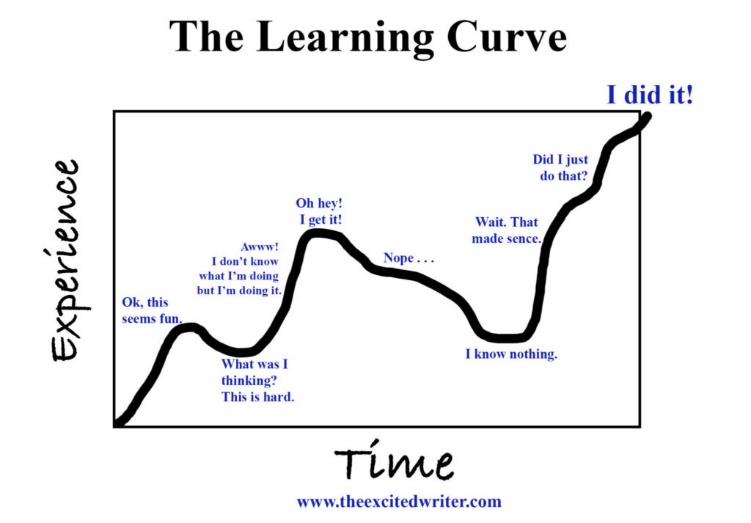 Imaging
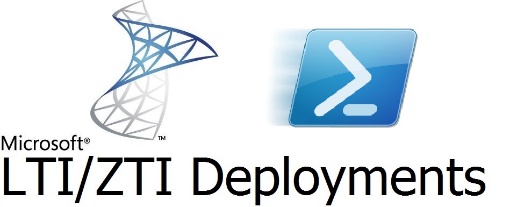 All new Windows computers are imaged with MDT
USB based deployments
Network bandwidth issues
Network infrastructure doesn’t allow for PXE boot
Latest image is 83GB, ~60GB are drivers
Time to deploy is about 45 min
New image is created:
Windows 10 feature update
HW refresh from Dell (to get the latest drivers)
Imaging
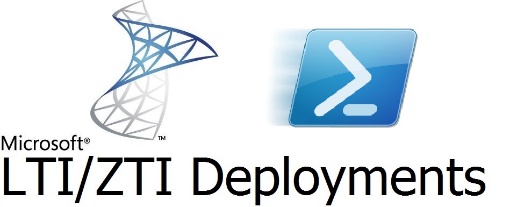 Installs Custom Windows image with the appropriate drivers
160+ Models (sigh…)
Runs Windows Updates
Checks for updated versions of select software packages and updates the drive if needed
Joins computer to our Domain
Post Image tasks:
Printer installations
Email and Backup configuration
Data transfer
Questions?
CALS IT
Ag Help Desk

Scott ShetroneAg Help Desk Manager

aghelp@vt.edu
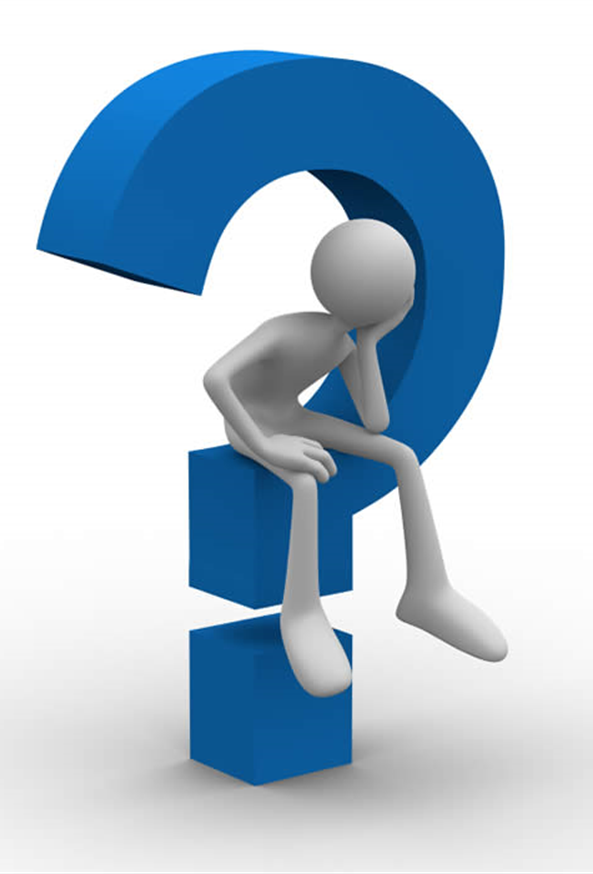